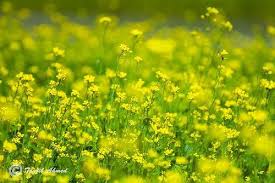 WELCOME
Rawsan Jahan
Assistant Teacher(English)
Robertsongonj High School and College, Rangpur.
ENGLISH FOR TO DAY
Class-Six
Lesson—3
Time: 50 minutes.
Learning outcomes
After completing the lesson learners will be able to----
talk about people, places and familiar objects in short and simple sentences
read and understand texts.

ask and answer the questions.
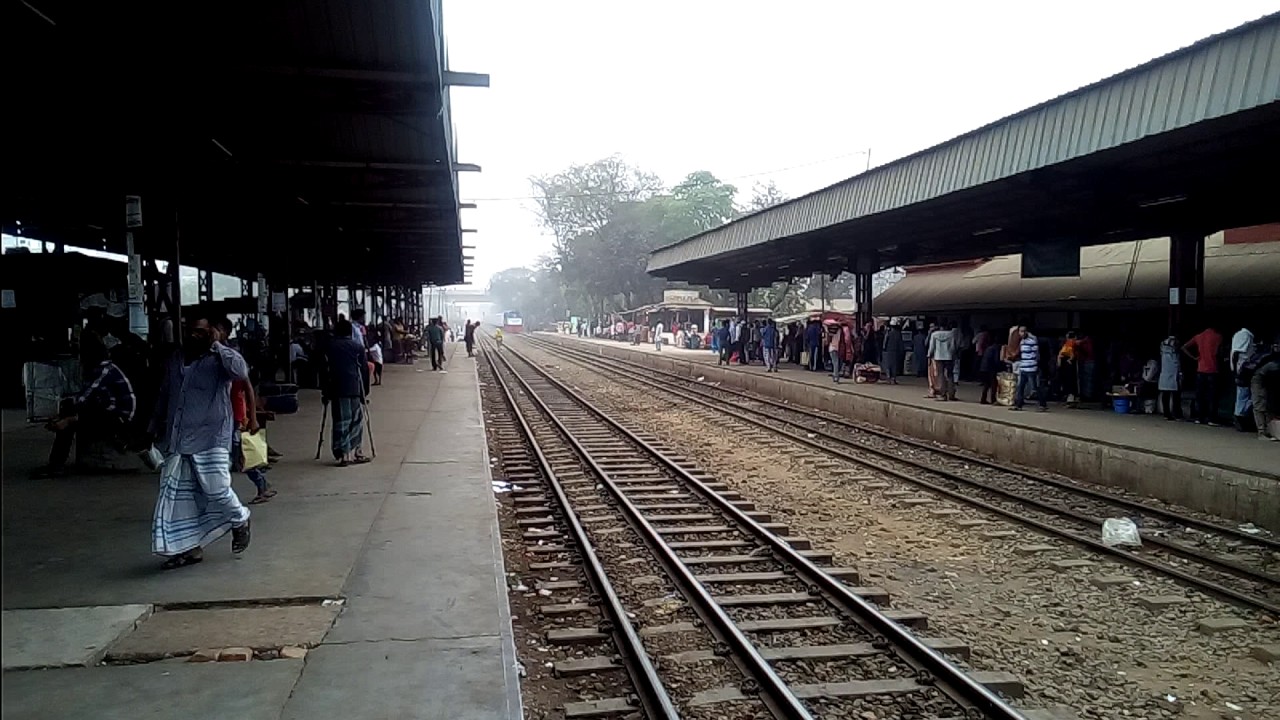 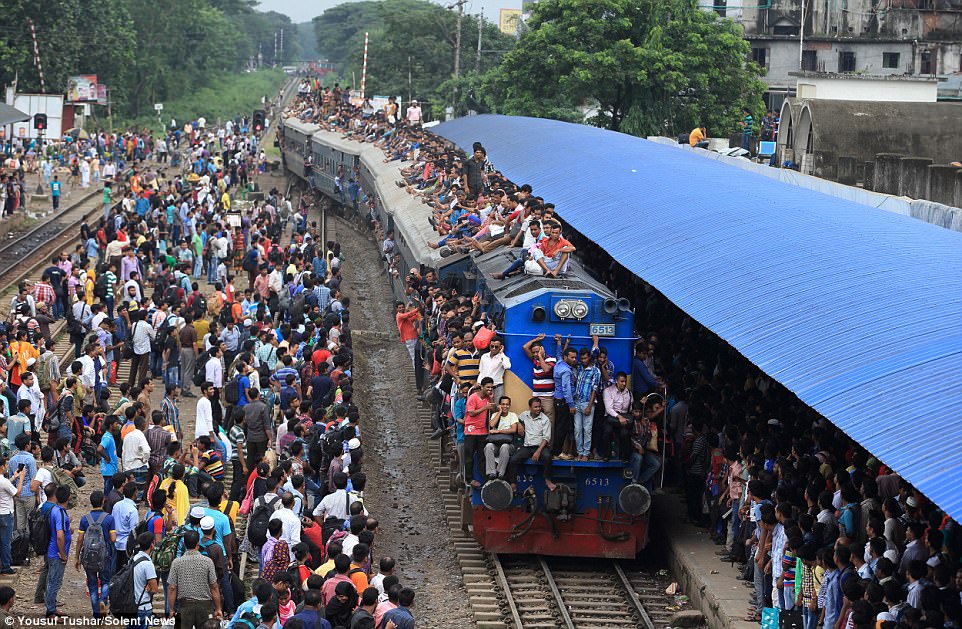 What can you see in these pictures?
What place  is it?
At a railway station.
Lesson  --3
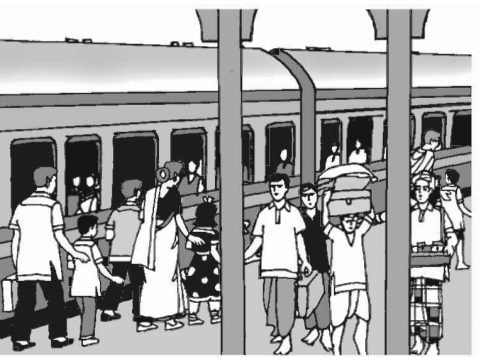 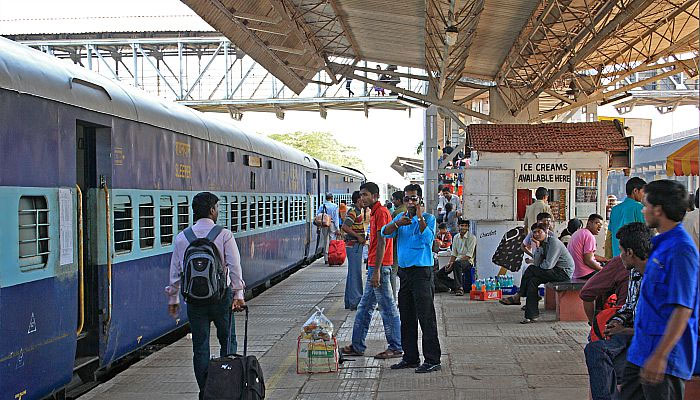 What are people doing?
Why do  we go there?
Now find out new words.
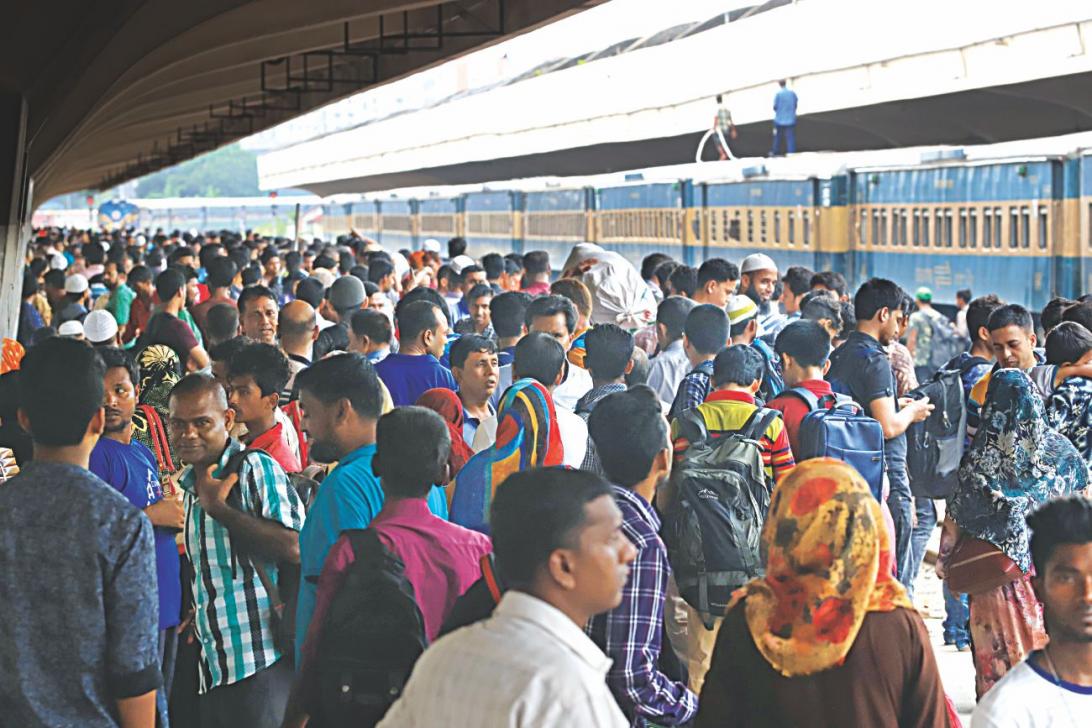 Crowded(adjective)
Very full of people
It was crowded there.
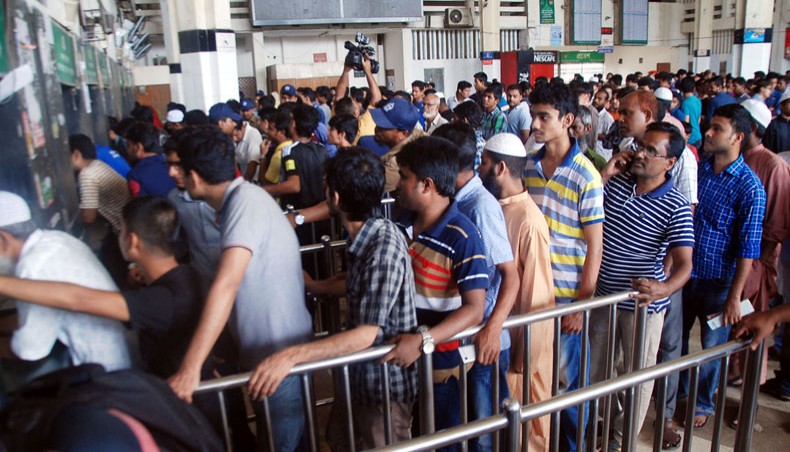 Queue(noun)
row
Men were standing in the queue at the ticket counter.
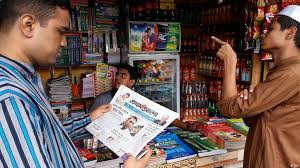 Magazine
journal
The man is reading a magazine.
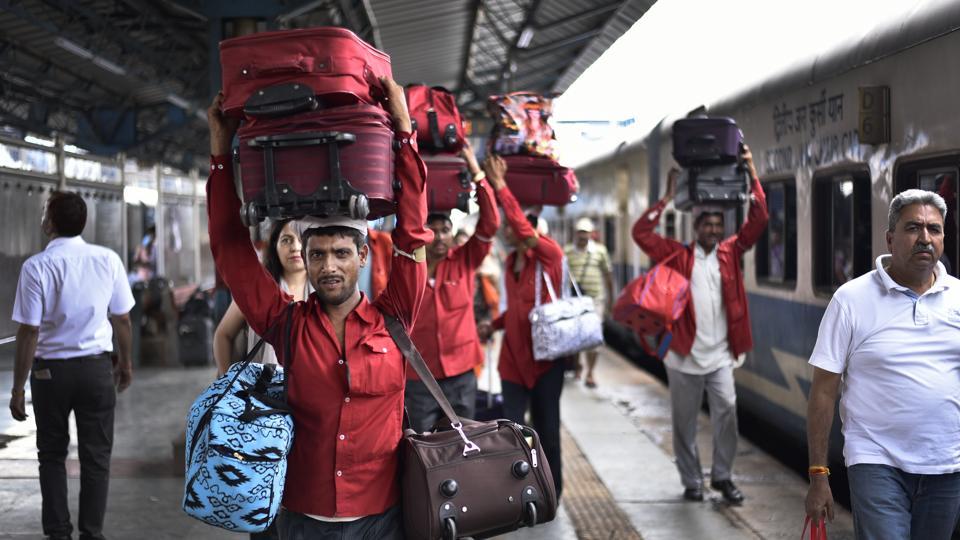 Luggage(noun)
baggage
They are caring luggage.
Individual work.
Look at the picture below. Talk about  what things you see and are happening.
A train has arrived at the station. Some passengers have got down from compartments of the train. They are getting out of the platform. A porter is carrying  luggage on his head. Other  passenger are getting on the train. 	A hawker is also standing on the platform.
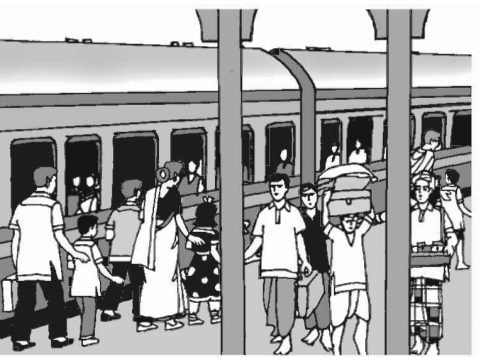 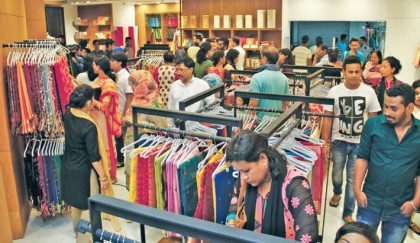 Group work
A shopping place
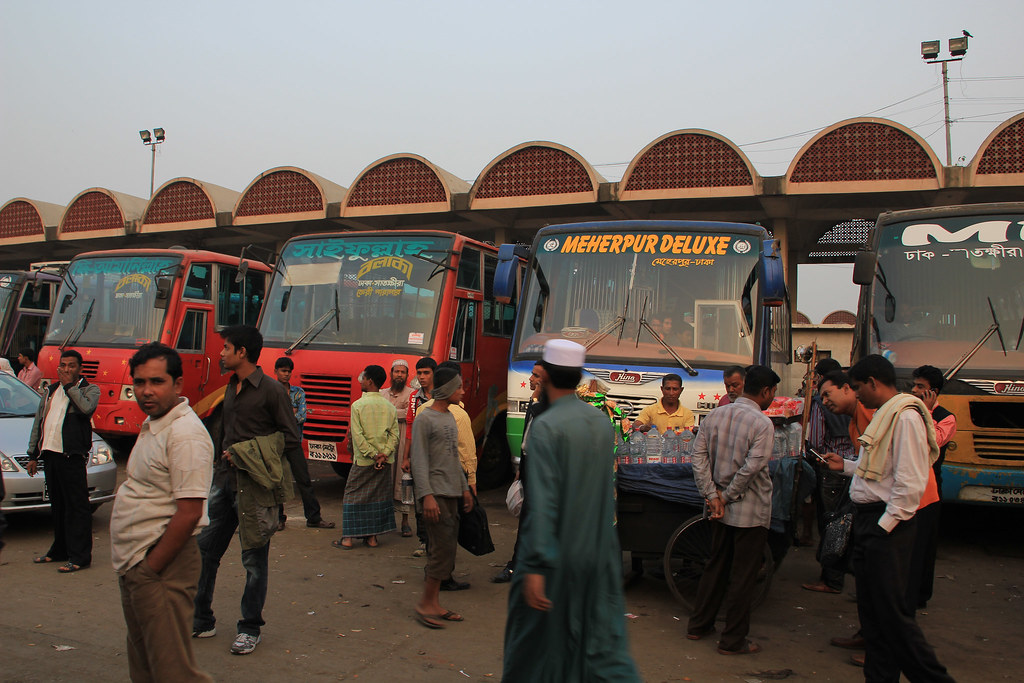 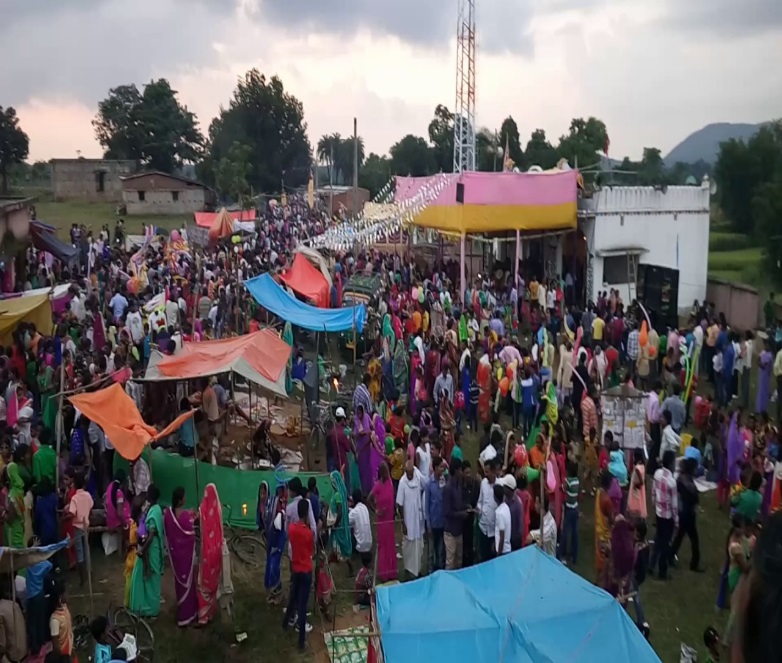 What can you see at these pictures?
What different activities are taking place there ?
A bus station
A fair
Who are doing those activities?
Evaluation
What is called station?
Why do we go there?
Why do we stand at the ticket counter?
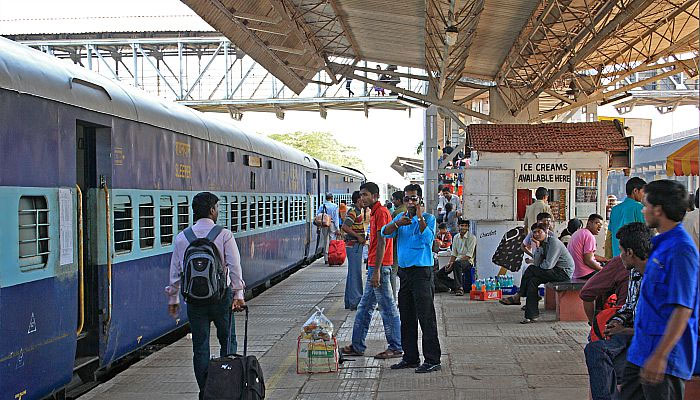 Home work
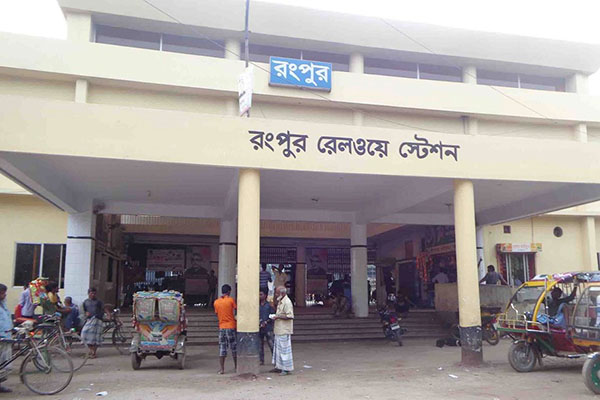 Write down ten sentences about your local railway station.
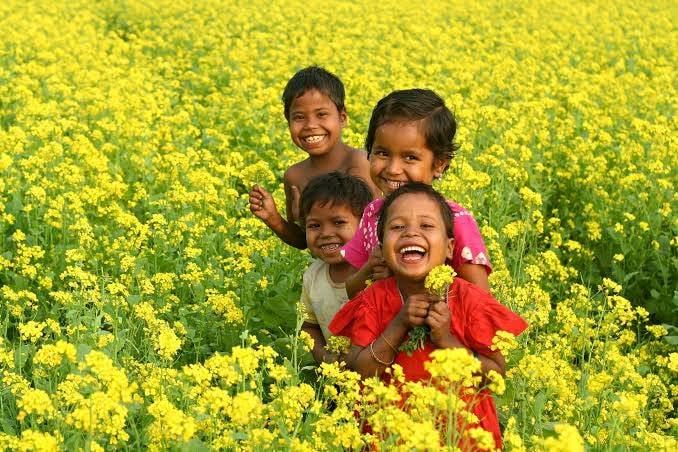 Thanks to all.